SCALE Program
University of St. Thomas
Team Lead: Renee Crume
Allison Beardsley, Allison Stivland, Stephanie Shoenfelt
Neurological Diversity & Inclusivity
The Autism Spectrum is an all-inclusive model through which we can measure the characteristics of our unique brains. While some students on the spectrum appear to function at a higher level according to current societal norms, other students may appear to function differently, sometimes due to high levels of intelligence, ability, talent, or focus.

Some individuals function better with set schedules and have more difficulty with transitions, while others function better with more frequent change and loose scheduling.
Neurological Diversity & Inclusivity
The typical college environment requires that students experience regular transition (for example, class changes between semesters), interact with others, and be able to regularly change focus (for example, completing multiple assignments at a time). 

Some students function well in this environment, while others may find transition, socialization, and some other aspects of college life more distressing or challenging, depending on strengths and skill sets. For example, students that are particularly skilled in staying focused on one project may feel more annoyed or distressed when they need to “switch gears,” or while working in groups 

Therefore, we suggest that the institution provide support services for all students that desire additional guidance with transition, maturation, socialization, independence, and life on or off campus.
Current Policies
Section 504 of the Rehabilitation Act
First U.S. federal civil rights protection for people with disabilities
Protects from discrimination 
Requires institutions to provide reasonable accommodations for disabled students
FERPA (Family Educational Rights and Privacy Act)
The only way parents can receive information about their student’s educational record is if the student waives the right to keep it private.
High-Impact Practices
We strongly advise that high-impact practices be involved in any programming for students. Some examples include: 
Proactive/Intrusive Advising
Peer mentor check-ins (Consistent relationships)
Student engagement 
Internships
Volunteerism 
Mentoring
Why is Transition Support important?
60% of students with disabilities enroll in postsecondary institutions compared to 67% of neurotypical peers - but they complete fewer degrees (U.S. Department of Education, 2011, as cited in Shmulsky, Gobbo, Donahue, 2015, p. 235)
Transition Challenge Areas:
Social- ASD students are often challenged by finding and/or independently engaging in existing social activities which interfere with their ability to successfully participate in social activities. Adjusting to the social pressures of college and independent living are among the most challenging areas for college students with disabilities (Ashbaugh, Koegel & Koegel, 2017). 
Academic- ASD students are on par or academically above their peers in grasping college-level material, however, things that require focus like time-management skills, studying, or testing in a room full of people can cause issues (Hart, et al., 2010, as cited in Zeedyk, Tipton, and Blacher, 2016, p. 40).
Personal- 40% of ASD students experience co-occurrence with clinical anxiety (van Steensel, et al., 2011, as cited in Shmulsky, Gobbo, and Donahue, 2015, p. 236). Also, rates of depressive symptoms increase with age among individuals with ASD (Ghaziuddin et al., 2002; Sterling et al., 2008, as cited in Mazurek, 2014).
The University Plan:
The SCALE Up Initiative
Integration of diversity at the Institutional level
The SCALE Program
Programming specifically supporting students diagnosed with ASD
SCALE Up Initiative: Mission & Universal Implementation
An initiative as in-depth as the SCALING Up Initiative must come from the top-down of an institution. 
If university mission does not already include support of diversity as a value, the senior leadership should make a motion to revise it. 
Senior leadership (preferrably the school president) should issue a statement regarding the new university-wide initiative and the necessity of the training and support from every department and service office, as well as all students.
SCALE Up Initiative: Integration within Functional Areas
Trainings/New Hires:
2 ASD specialists for Disability Services Office; will be in charge of creating and facilitating trainings & collaborating with offices like Campus Life to create a campus-wide awareness program in order to educate general campus constituents and break down stigmas
ASD Workshop Series training for entire university staff & faculty: 3-5 online trainings → Faculty should receive an additional training on ASD accommodations and teaching methods in the classroom

Departments to train or hire ASD specialized professionals:
2 Academic Advisers (or 1 per department)
2 Counselors; 
1 Resident Director; responsible for training RAs
1 Engagement Coach in charge of hiring 2 Grad Interns
Introduction to The SCALE Program
Upon acceptance into the institution; all students will receive a follow-up form with an optional area to self-identify any mental diagnoses such as depression, anxiety, and/or ASD.
 
ASD self-identified students (with proven documentation) will be contacted by the institution, given support services brochures and invited to the SCALE Summer Bridge Program. 

At this summer retreat, students and their families will be introduced to the SCALE program and the support available to them.
SCALESupportive College Autism Learning & Engagement Program
Includes:
Summer Bridge Program
Students choose a Tier: Red or Blue
Decide level of family involvement
Assigned a peer mentor
Support courses
Optional discussion group monthly meetings
Assigned to ASD trained academic advisers
Optional positions in ASD Student Organization
Summer Bridge Program & Early Orientation
Two-week program for admitted ASD students and their families to come stay on campus before classes start
Includes a mini-class for students to get acclimated to classroom setting; topic revolving around what to expect in college
Some ASD peer mentors will be welcome leaders so students can become familiar with them before the semester
Family sessions with Advisors/Psychologists
Collect info/best practices for individual students
Introduce and build relationship with adviser
Work through class schedule & registration
Practice getting to classes, navigating campus, orientation to campus services
Students will select if they want to participate in SCALE and then will choose a tier
                                                (Shmulsky, Gobbo, Donahue, 2015, p. 237)
Tiers system
Blue
Participants in tier blue elect to participate in the SCALE program, but live outside of residence halls. 
This option is best for students who would rather take social-integration in stride, or would like to live at home or with people whom they are familiar with.
Red
Participants in tier red elect to participate in the SCALE program and live on campus in the LLC. 
This option is best for students who want a fuller social-integration experience and potentially want to try living with a roommate (also optional).
(Grand Valley State University, Campus Links Program)
Peer Mentoring
Minimum 1 year commitment; preferred 2 year commitment
Goal setting with peer mentors based on individual needs to provide accountability and support
Provides space for ASD students to learn & practice social strategies
Promote peer mentor opportunity at first to education and psychology majors because they are more likely to want to engage, and also STEM majors since many ASD students
Support in Courses & Groups
All University Students required to take first-semester seminar course including topics such as time-management and study skills
Special Social Skills course for ASD students offered second-semester
Optional discussion group for ASD students twice a month
Faculty will be trained to:
follow predictable routines in class when possible
remind students of upcoming class assignments
break large assignments into smaller units
use visuals
provide ample response time for questions
recognize instances of positive behaviors (e.g., speaking up in class, making eye contact) & provide a brief acknowledgment or quick email to help reinforce such behaviors 

(Freedman, 2010; Gobbo & Shmulsky, 2012; Graetz & Spampinato, 2008; E. VanBergeijk et al., 2008, as cited in Zeedyk, Tipton, and Blacher, 2016, p. 41)
Academic Advising
Use in the SCALE program:
Summer Bridge Program Advising Sessions:
Whole-Student Advising - creating a social and academic plan for individual students that incorporates information about the student and can optionally include the family
During college:
Working to support students by providing resources, regular check-ins from advisors, and tracking student goals
Proactive/Intrusive Advising:
Deliberate, structured student intervention at the first indication of academic difficulty in order to motivate the student to seek help
Educates students on all options
Intensive advising designed to increase student success
Builds relationships with students, strengthening their support system
ASD Engagement Coaches
This three person team will consist of one staff member and two graduate interns. The team would be housed in Campus Life or Service Learning and would collaborate often with Disability Services. They would be primarily responsible for identifying and assisting ASD students in getting engaged in appropriate hands-on learning and leadership opportunities such as 
Internships
Volunteering
Organizations  
ASD Campus-Awareness Program
Additionally, in an attempt to engage and educate the entire student body the Engagement Coaches will collaborate with Disability Services to create campus events and educational workshops.
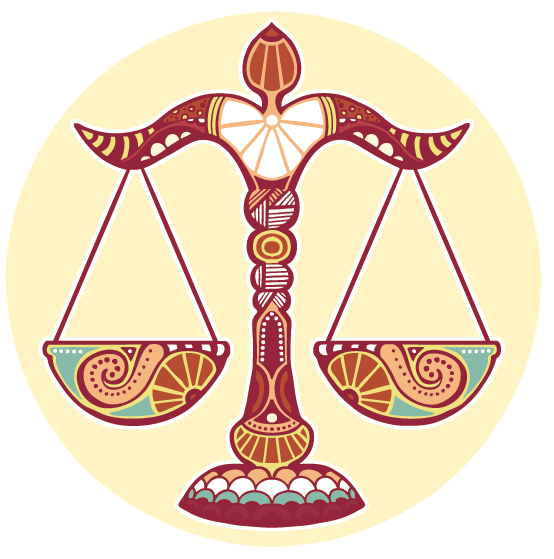 Living Learning Community - Libra House
Libra House; a place for seeking balance.
A resident hall floor for self-elected red tier SCALE participants. 
Room accommodations:
All rooms on this floor will be specially carpeted and have incandescent lighting to reduce sensitivity to noise and light induced stimuli. 
Students can elect to have a roommate or pay extra for a single room for the average charge of a single room at the university. 
Resident staff will be familiar with and trained on how to recognize and work with ASD-related behavior, and support with independent living skills. 
 	(Shmulsky, Gobbo, Donahue, 2015, p. 238)
Educating the Student Population
Matthews, Ly, and Golberg (2015) found more positivity from peers over ASD labeled student samples than non-labeled student samples with the same atypical social behaviors. This suggests that there might be benefit to ASD students identifying and self-disclosing. It also highlights importance of improving ASD student’s social skills. 

Nevill and White (2011) found that students who had a close relative with ASD indicated more openness, suggesting that familiarity with someone who has ASD can increase openness towards all ASD students.  

Both parents and adolescents with ASD indicate that college program elements such as mentors, buddy systems, and campus-wide awareness programs could ease the college transition (Camarena and Sarigiani, 2009 as cited in Matthews, Ly, Golberg, 2015 p. 91).
3 year implementation plan
Year 1: Growth Year
Hire/train required professionals
Start developing, social class curriculum, workshops and trainings for wider university
Recruit upper class peer mentors through STEM and education focused programs
Prepare residence halls for LLC (Carpet installation and lighting changes)
Start family advising sessions pre-term start
Year 3: Assessment & Revision
Assess progress and revise programs to better serve the students and the university
 Meet with new staff, peer mentors, and students in program to review needs, successes, and areas for growth
Budget evaluation
Year 2: Summer Bridge Program & LLC Implementation
Pilot Summer Bridge Program and open up the LCC option (10-15 students)
In second semester offer first Social Skills course
Supplemental peer mentor training and additional hiring as needed
ASD Campus-Awareness Program activities begin 
Budget evaluation
Funding
Funding will be provided through disability services and TRIO. Alumni outreach for additional donations and funding
Grants from foundations and organizations that contribute to the advancement and support of individuals with ASD
Due to the specialized services offered beyond the required reasonable accommodations from Section 504 and the ADA, the full programs will cost an additional $2000 per semester for students.
Scholarship options to cover the additional costs for students include: 
Need-based Scholarships
Grant applications
Financial aid for students that qualify
References
Ashbaugh, K., Koegel, R. L., & Koegel, L. K. (2017). Increasing social integration for college students with autism spectrum disorder. Behavioral Development Bulletin. http://dx.doi.org/10.1037/bdb0000057

Grand Valley State University, Campus Links Program, Retrieved on February 20, 2017 https://www.gvsu.edu/dsr/campus-links-96.htm

Matthews, N.L., Ly, A.R. & Goldberg, W.A. (2015). College students’ perceptions of peers with autism spectrum disorder. Journal of Autism and Developmental Disorders. 45(1) pp. 90-99. doi:10.1007/s10803-014-2195-6

Mazurek, M. O., (2014). Loneliness, friendship, and well-being in adults with autism spectrum disorders. The National Autistic Society. 18(3). Pp. 223-232. doi:10.1177/1362361312474121

Nevill, R.E.A. & White, S.W. (2011). College students’ openness toward autism spectrum disorders: Improving peer acceptance. Journal of Autism and Developmental Disorders. 41(12). pp. 1619-1628. doi:10.1007/s10803-011-1189-x

Protecting Students With Disabilities. (2015, October 16). Retrieved February 7, 2017, from https://www2.ed.gov/about/offices/list/ocr/504faq.html 

Varney, J. (2012). Proactive (Intrusive) Advising! Academic Advising Today, 35(3). Retrieved February 22, 2017, from http://www.nacada.ksu.edu/Resources/Academic-Advising-Today/View-Articles/Proactive-Intrusive-Advising.aspx

Zeedyk, S. M., Tipton, L. A., Blacher, J. (2016). Educational supports for high functioning youth with ASD. Focus on Autism and Other Developmental Disabilities. 31(1). pp. 37-48. Doi: 10.1177/1088357614525435